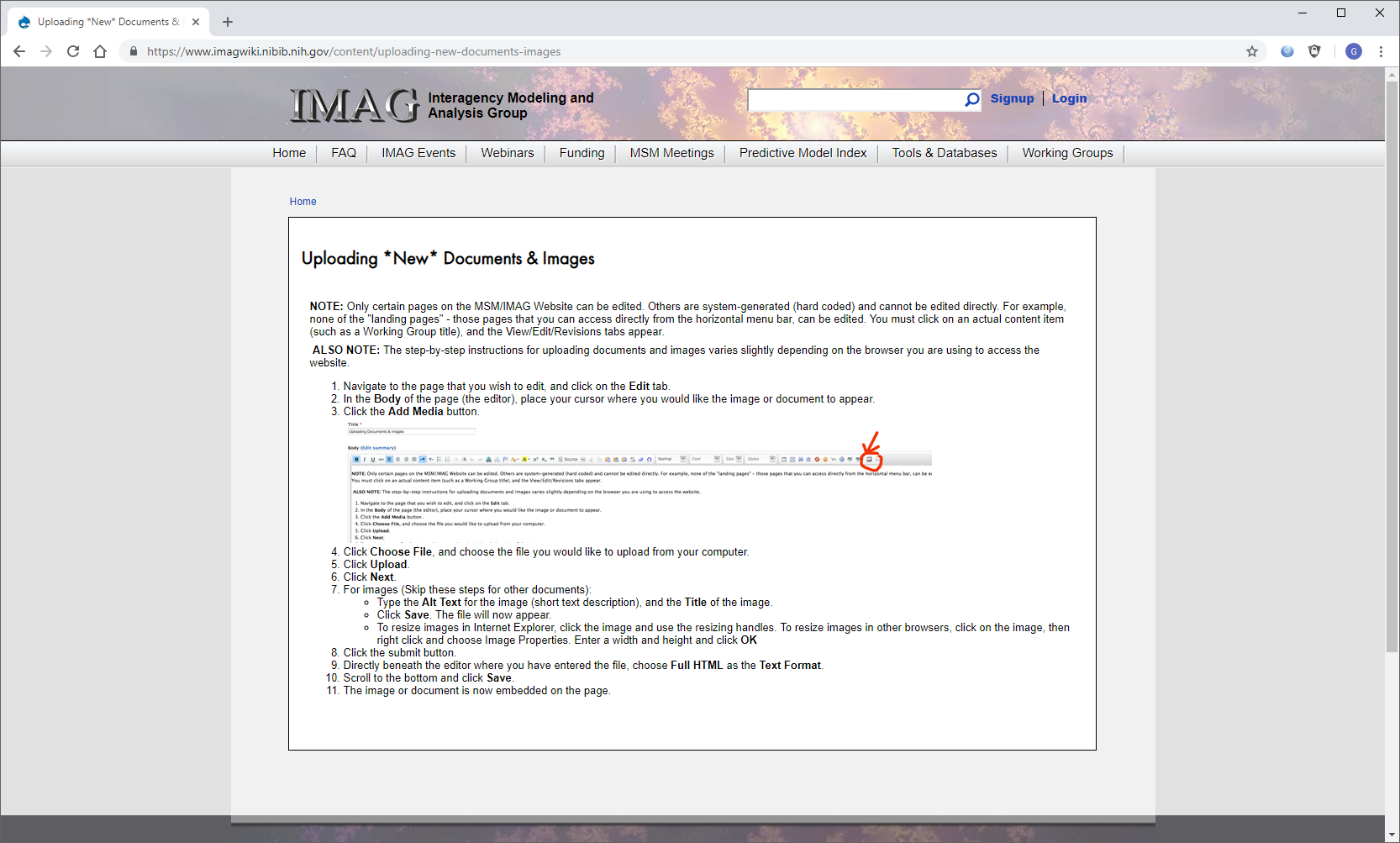 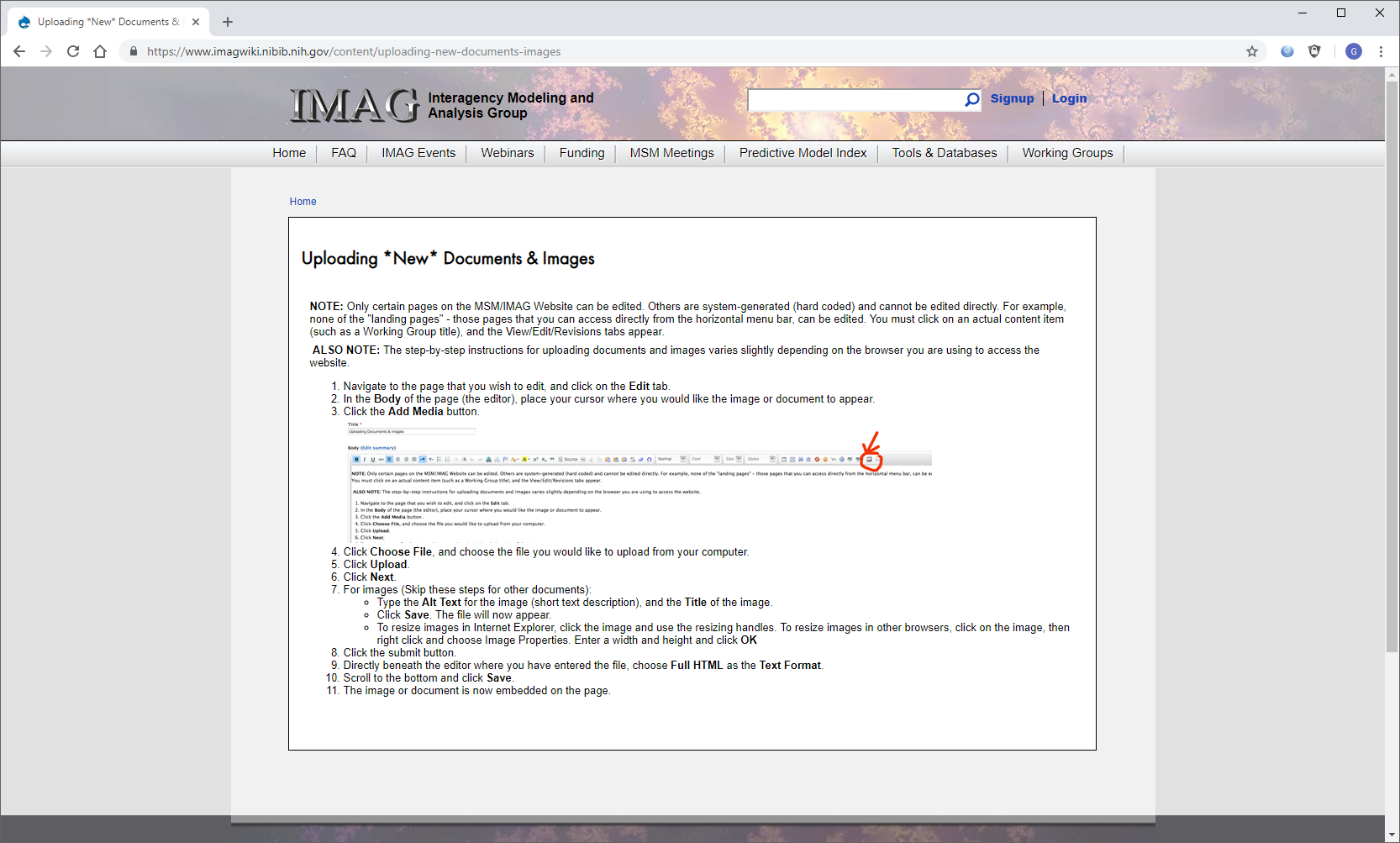 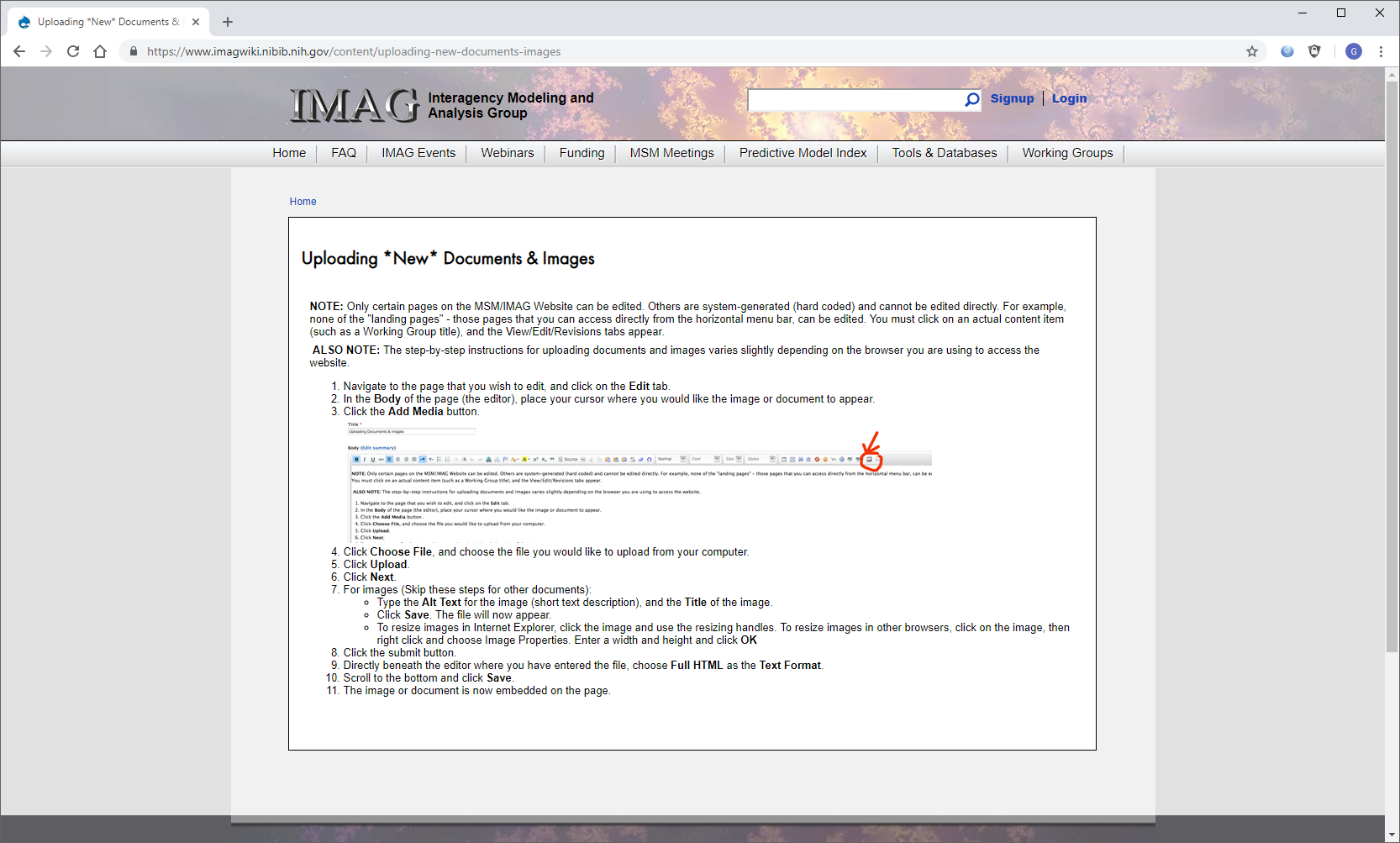 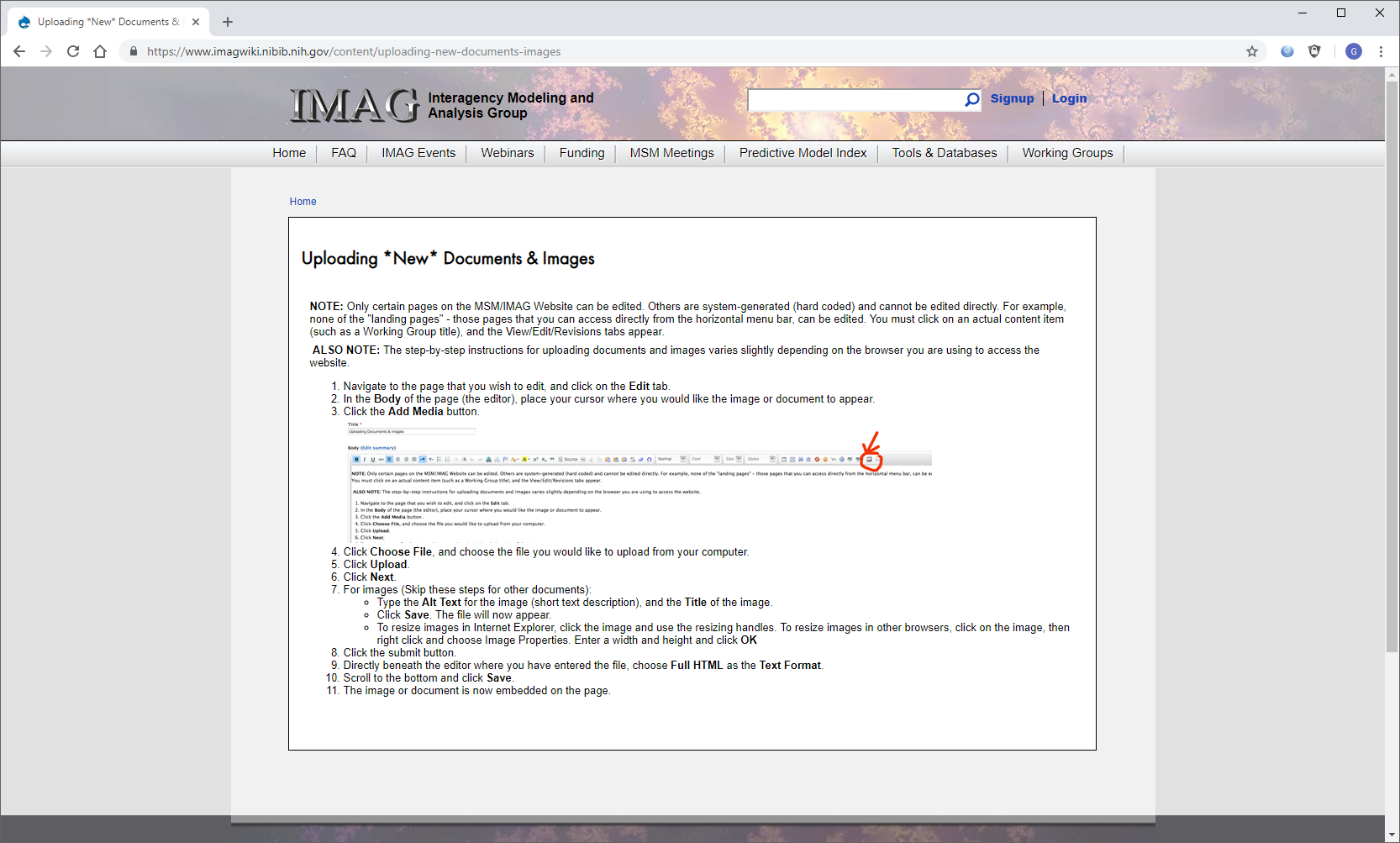 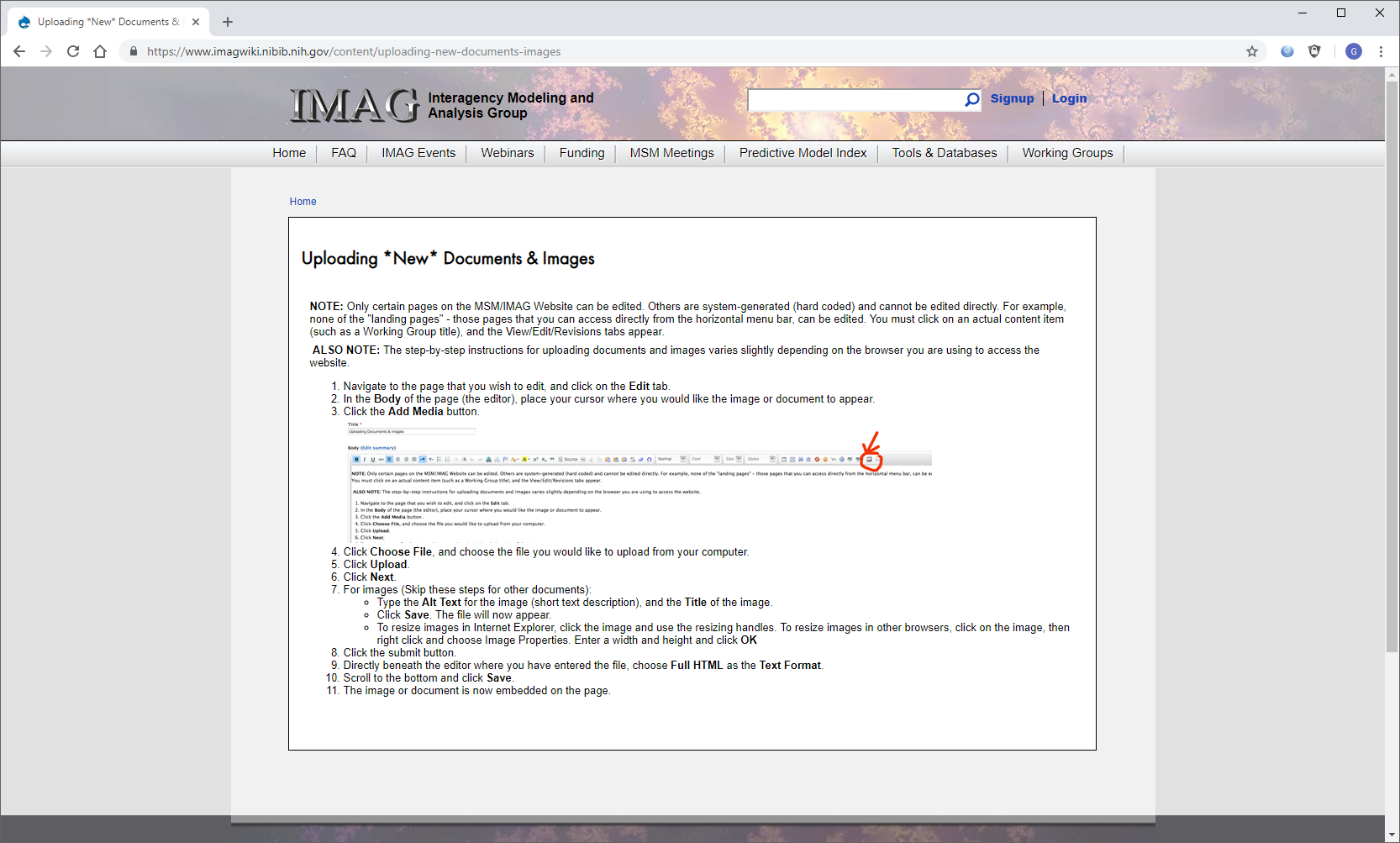 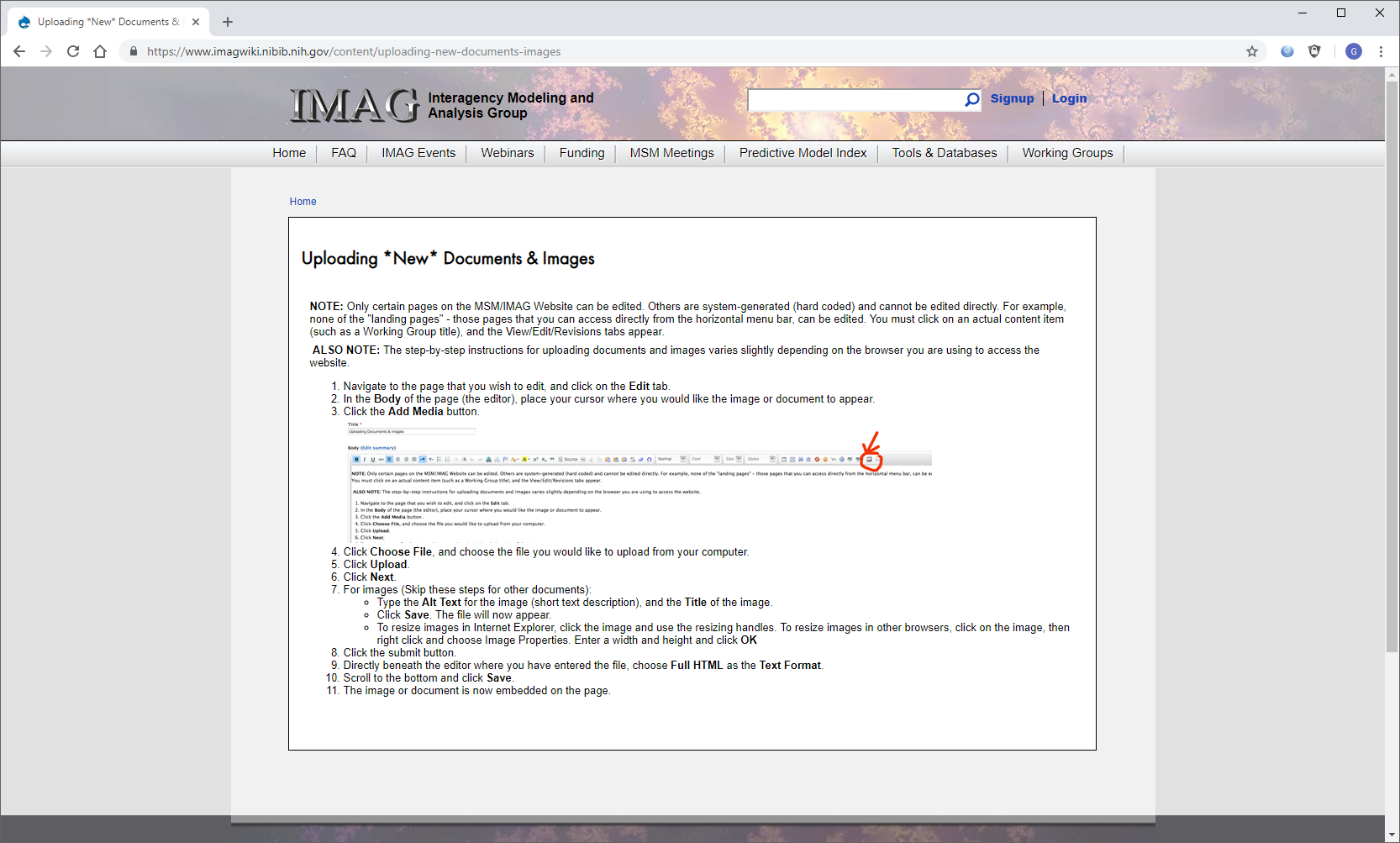 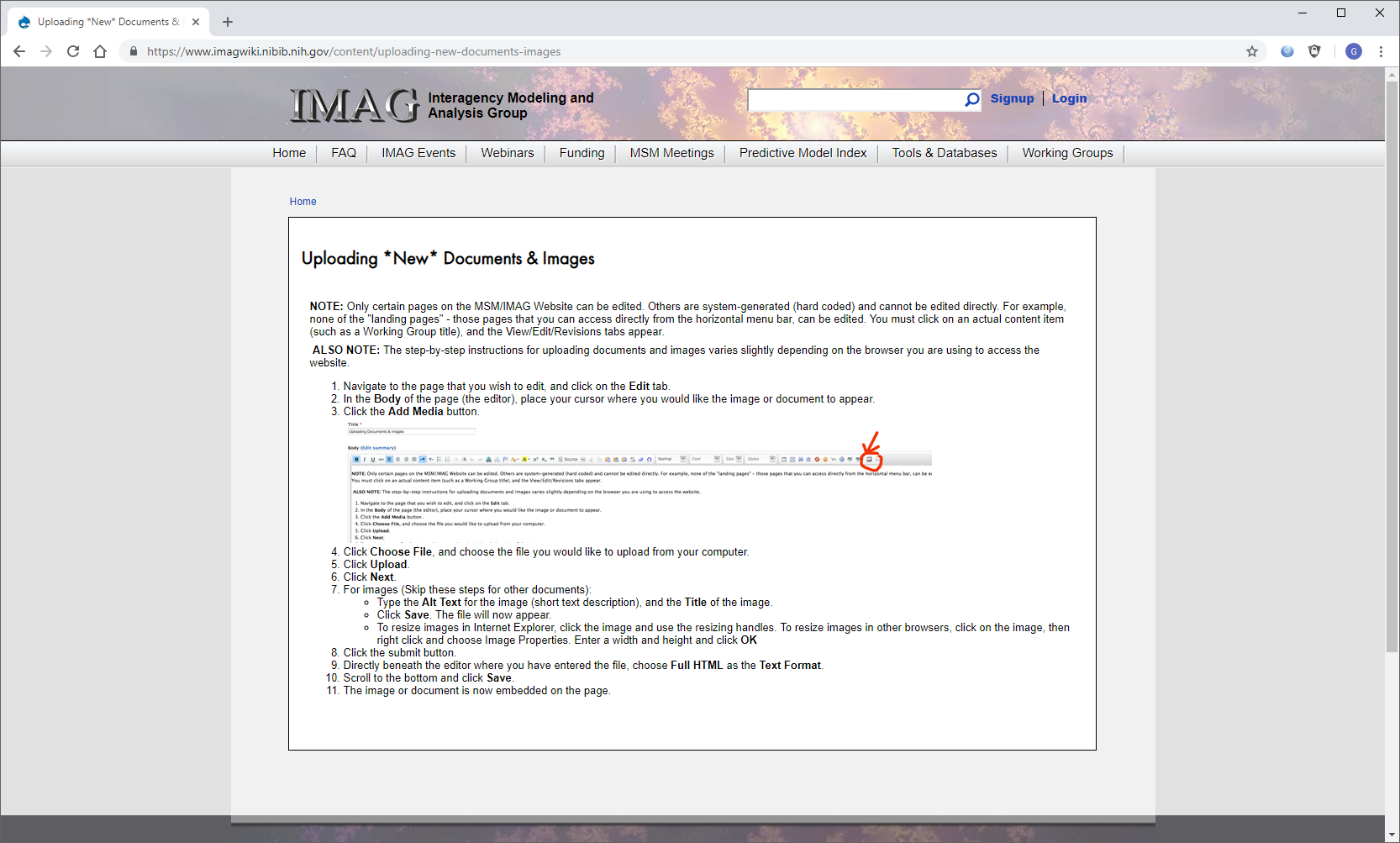 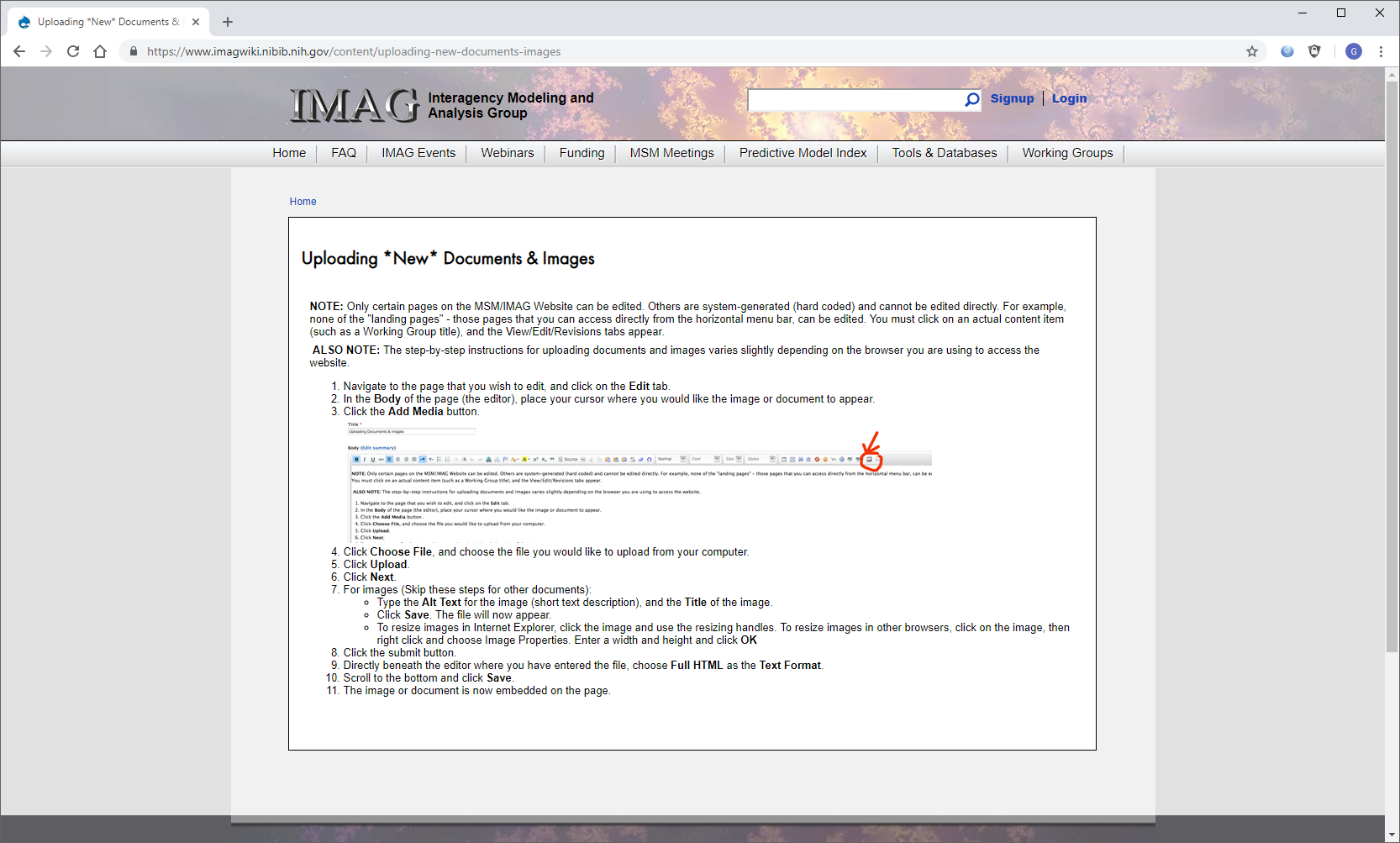 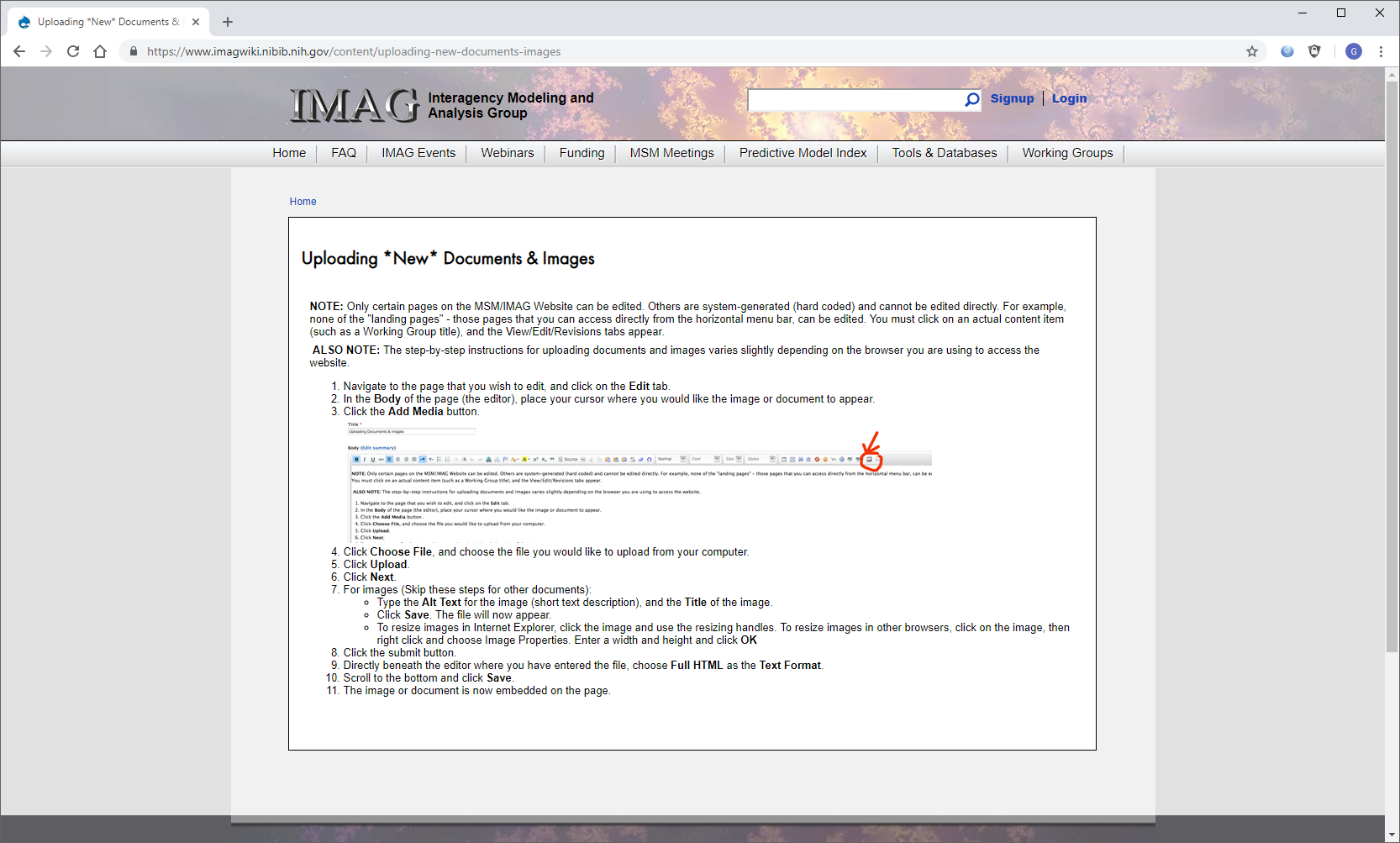 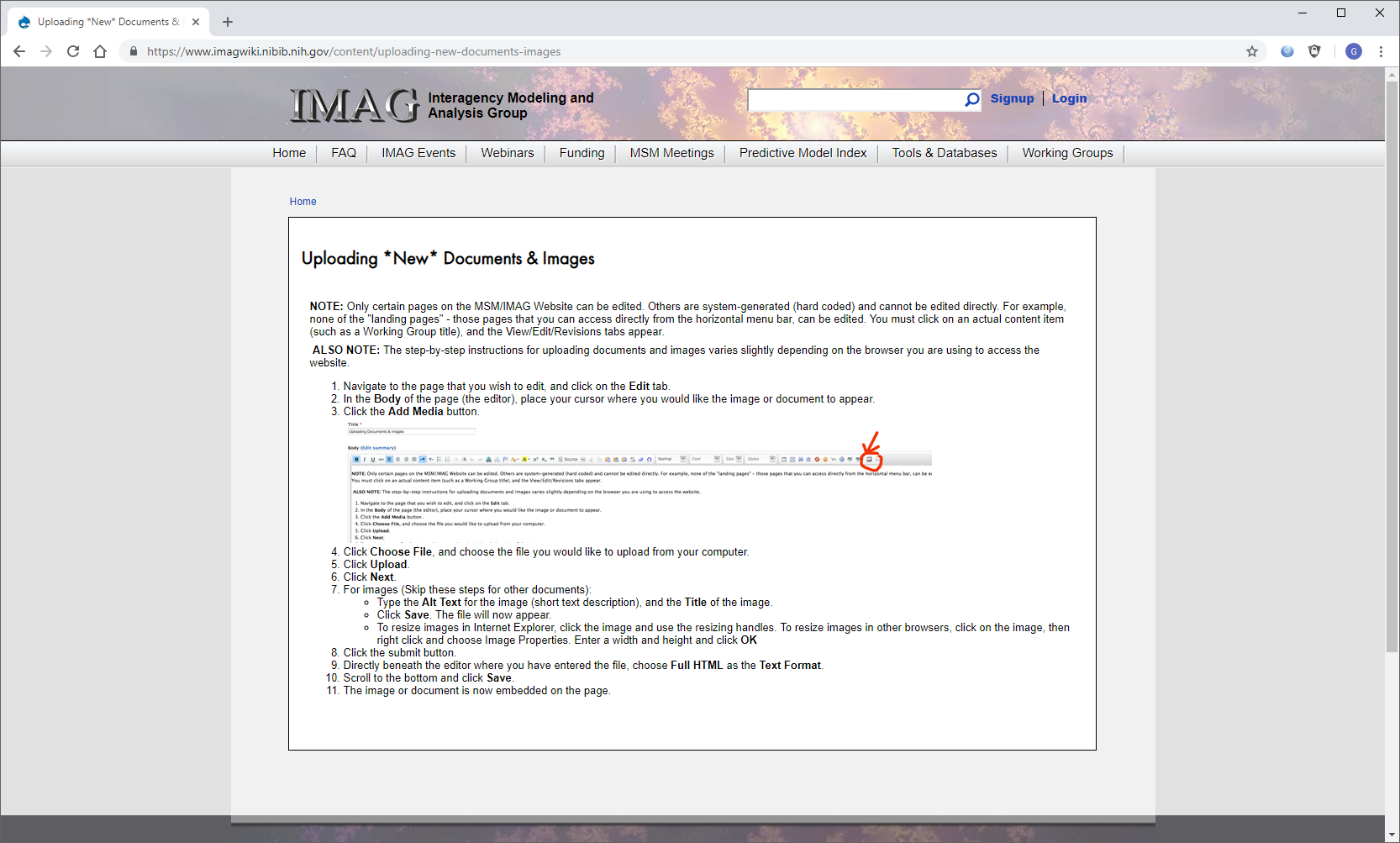 Modeling Brainstem Inflammation's Role in Systemic Dysfunction during Sepsis
Two models: 1) Data-Driven Models (Dynamic Network Analysis (DyNA) and Dynamic Bayesian (DyBN) models of cytokine expression and physiologic pattern variabilities in brainstem cardiorespiratory control nuclei during inflammation induced by experimental Gram-negative sepsis) and 2) Mechanistic Models (Ordinary Differential Equations [ODE] to infer the effect of neural inflammation on cardiorespiratory neural control circuitry based on ventilatory waveform variability (VPV), cardiorespiratory coupling and their responses to perturbations.)
What is new inside? Integrating two distinct models Output from one model informs the other model. In the Data-Driven Models (DDM), we capture the dynamics of the central and peripheral inflammatory responses and integrate our measures of VPV as ‘nodes’. The VPV and cardiorespiratory coupling utilize the decrease in synaptic efficacy in the environment; providing a neurophysiologic basis for changes in the complexity of physiologic signals in severe illness.
How will this change current practice? Dynamics in the disease process Current models, especially ODEs, do not reflect the dynamics of inflammation. We capture the dynamics in the DDM and integrate the dynamics in ODEs. Focusing on dynamics is relevant for tracking and staging patients. 
End Users: Physicians and Scientists with expertise in measuring complexity in critical illness. The required data are recorded commonly in Intensive Care Units. Ultimately our approach will provide biometrics to monitor patients.
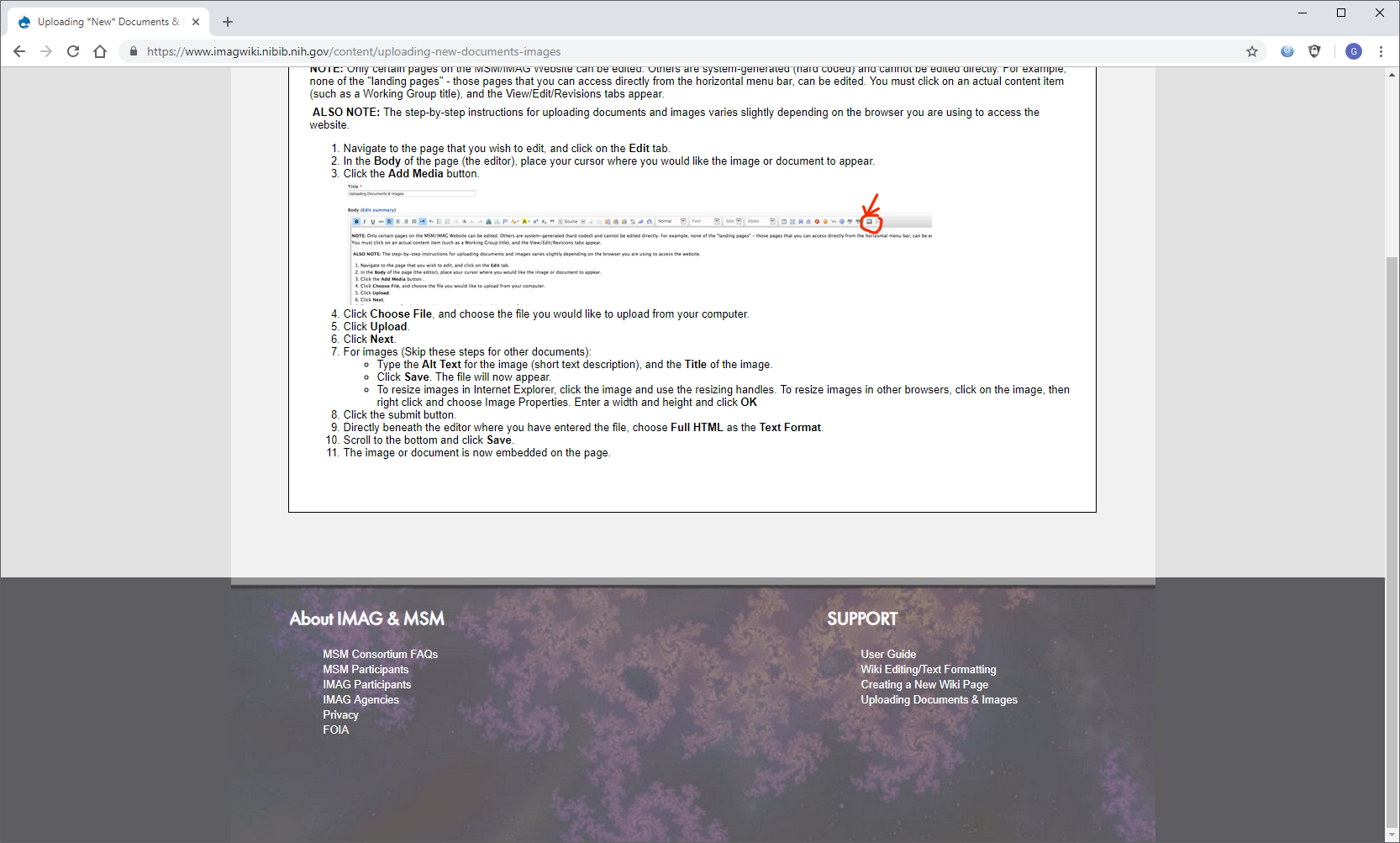 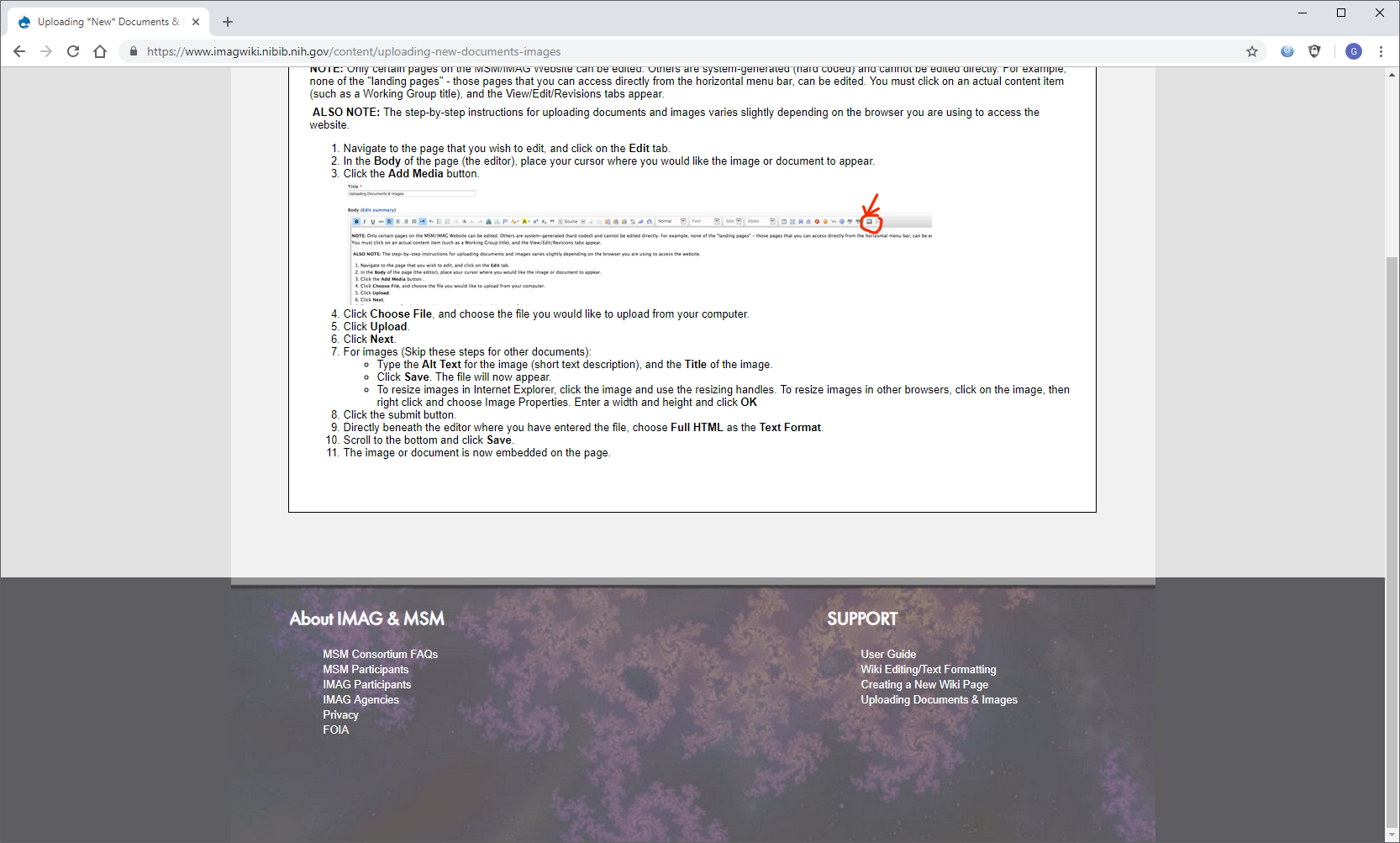 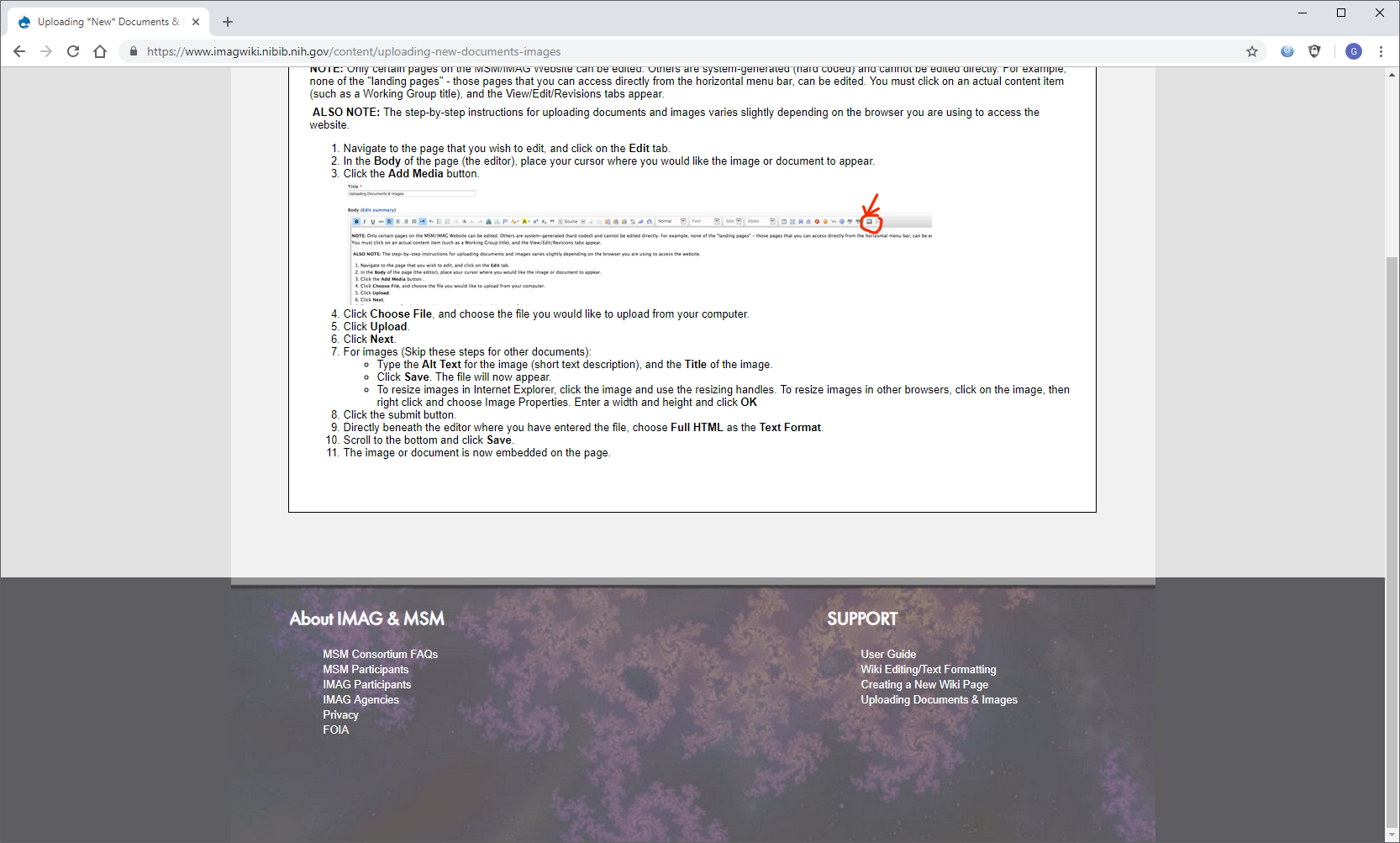 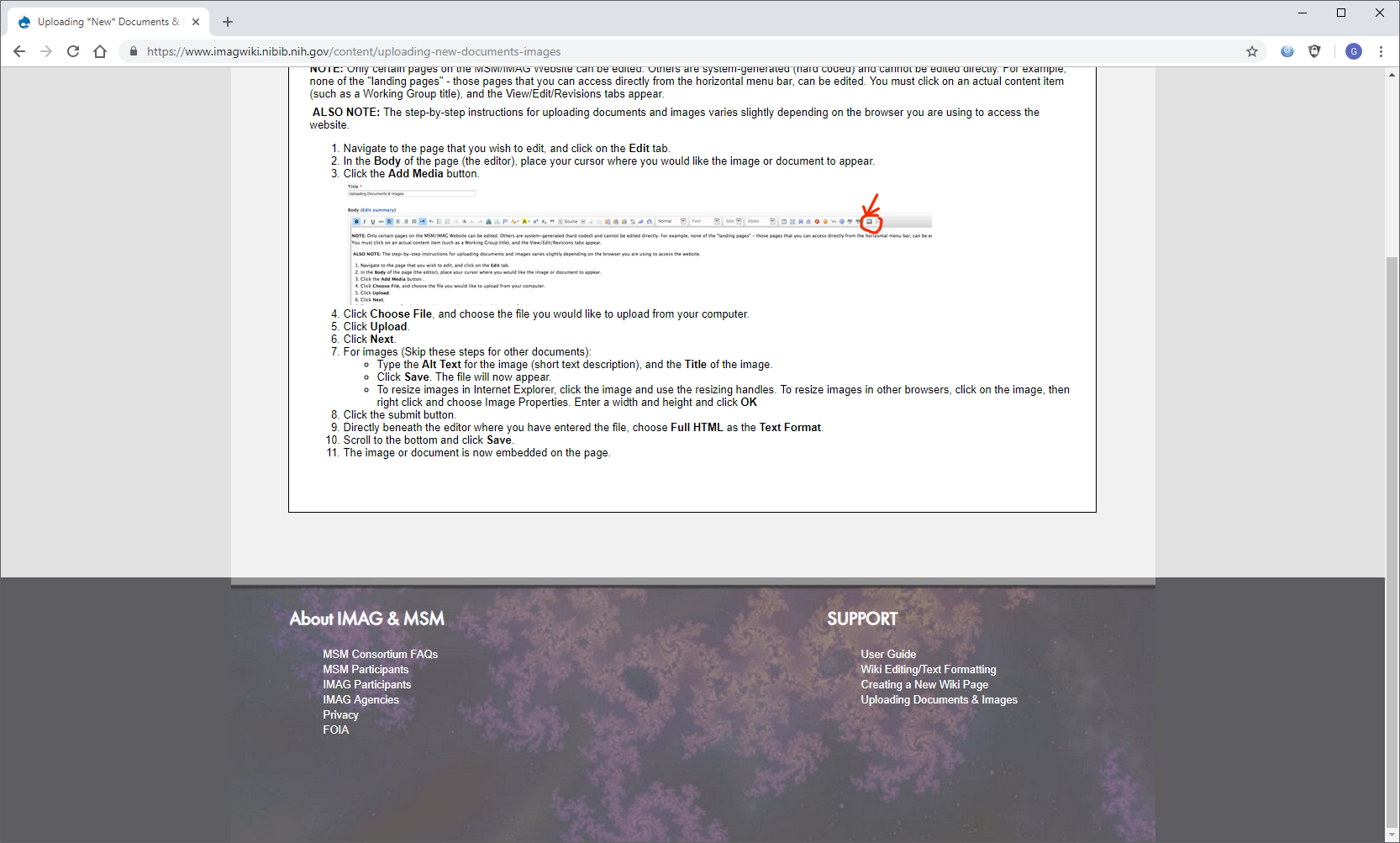 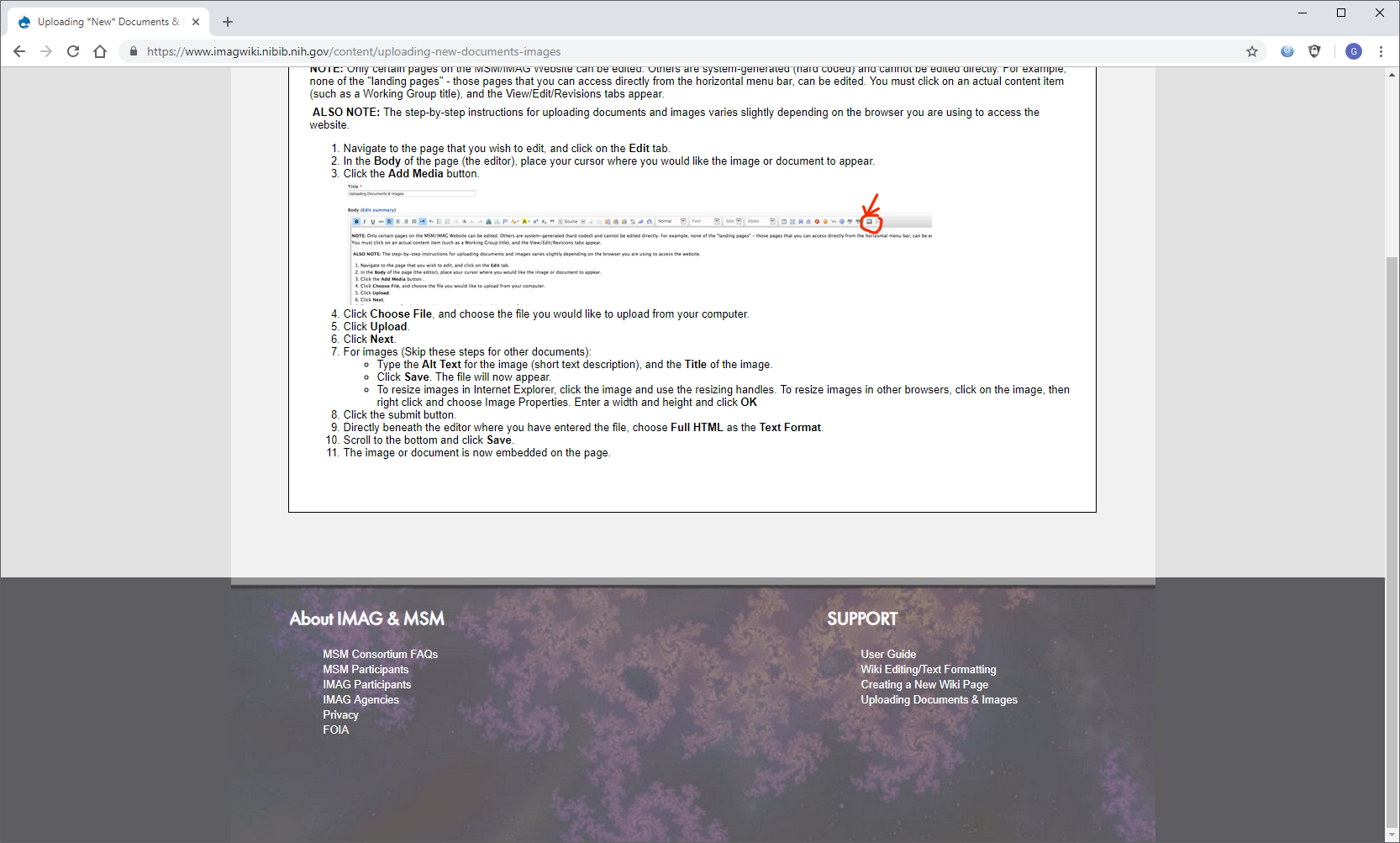 Dick TE, FJ Jacono, KA Loparo, Case Western Reserve University
Vodovotz Y, University of Pittsburgh and 
Molkov Y, Georgia State University
Grant support: NIBIB,  U01 EB021960
[Speaker Notes: Notes:
1) Define/explain it enough for a non-scientific person to explain to the general public (2-3 sentences)
Cardiorespiratory variables such as heart rate, blood pressure and breathing are controlled by nervous system and are commonly recorded in hospitalized patients at risk for sepsis. We hypothesize that neural inflammation in the cardiorespiratory control network increases the predictability of the continuous waveform of these variables.  To test our hypothesis, we are modeling the peripheral and central inflammatory responses mediated by molecules called ‘cytokines’ to a systemic infection and are modeling the impact that these molecules have on cardiorespiratory control. Ultimately, we will answer the question does our analysis provide a biometric that reflects a transition point from control to uncontrolled systemic infection. 
2) How can machine learning and AI help your project (2 sentences)
We develop mathematical models of cardio-respiratory interactions to be used as a tool to differentiate between healthy and septic subjects based on easy to measure biometrics. We use machine learning approaches to teach the models to reproduce the physiologic outputs obtained from humans and animal models under different conditions.
3) List future challenges or next steps after your project is done (1 sentence)
A successful model generates hypotheses that should be tested, a future direction is to determine which hypotheses are the most insightful and must be tested to validate the model.
Multiscale Modeling: 
- For the ODE models, we know many of the neurons, glia and properties of the network producing the waveforms and coupling of the cardiorespiratory system at both cellular and network scales.
- For the ODE models, we know the effect of a pro-inflammatory cytokines (IL-1β) in the central nervous system (brainstem, nTS) on synaptic efficacy (decreases it) and increases the predictability of waveform.
- For the data-driven models, these models depend on spatiotemporal variance and we integrate the predictability of the waveform analysis as another time-dependent variable

Email addresses:
Thomas E. Dick - ted3@case.edu
Frank Jacono - frankjacono@gmail.com
Kenneth Loparo - kal4@case.edu
Yoram Vodovotz - yvodovotz@gmail.com
Yaroslav Molkov - yaroslav.molkov@gmail.com]